Інфляція
Бірюк Анна
11-В
Що таке інфляція?
Інфляція є наслідком порушення законів грошового обігу. 

Вона проявляється в зростанні середнього рівня цін і в переповненні каналів грошового обігу грошовими засобами. Це викликає знецінення грошової одиниці.
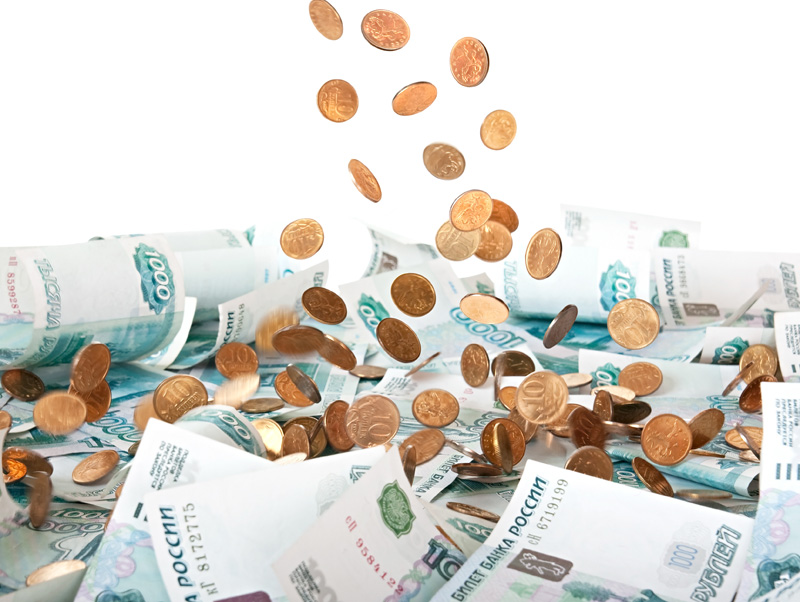 Індекс цін
Рівень інфляції вимірюється за допомогою індексу цін. 







Індекс цін визначається як відношення ціни "ринкового кошика" даного року до ціни "ринкового кошика" базового року.
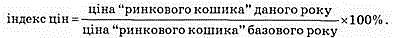 Якщо, наприклад, протягом року загальний рівень цін зріс на 20%, то це означає, що на стільки ж відсотків знецінилися гроші.
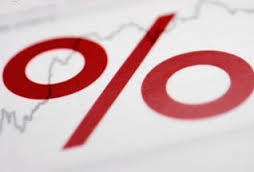 Інфляція

         Попиту                            Витрат
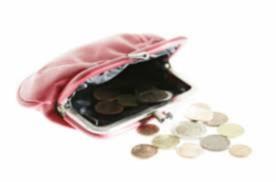 зростання витрат на виробництво одиниці продукції ; зменшується пропозиція товарів і послуг у масштабі всієї економіки. Це викликає зростання цін.
знецінення грошей внаслідок переповнення ними каналів обігу; виникає тоді, коли сукупний попит перевищує сукупну пропозицію.
Інфляція попиту може проявлятись у двох формах:
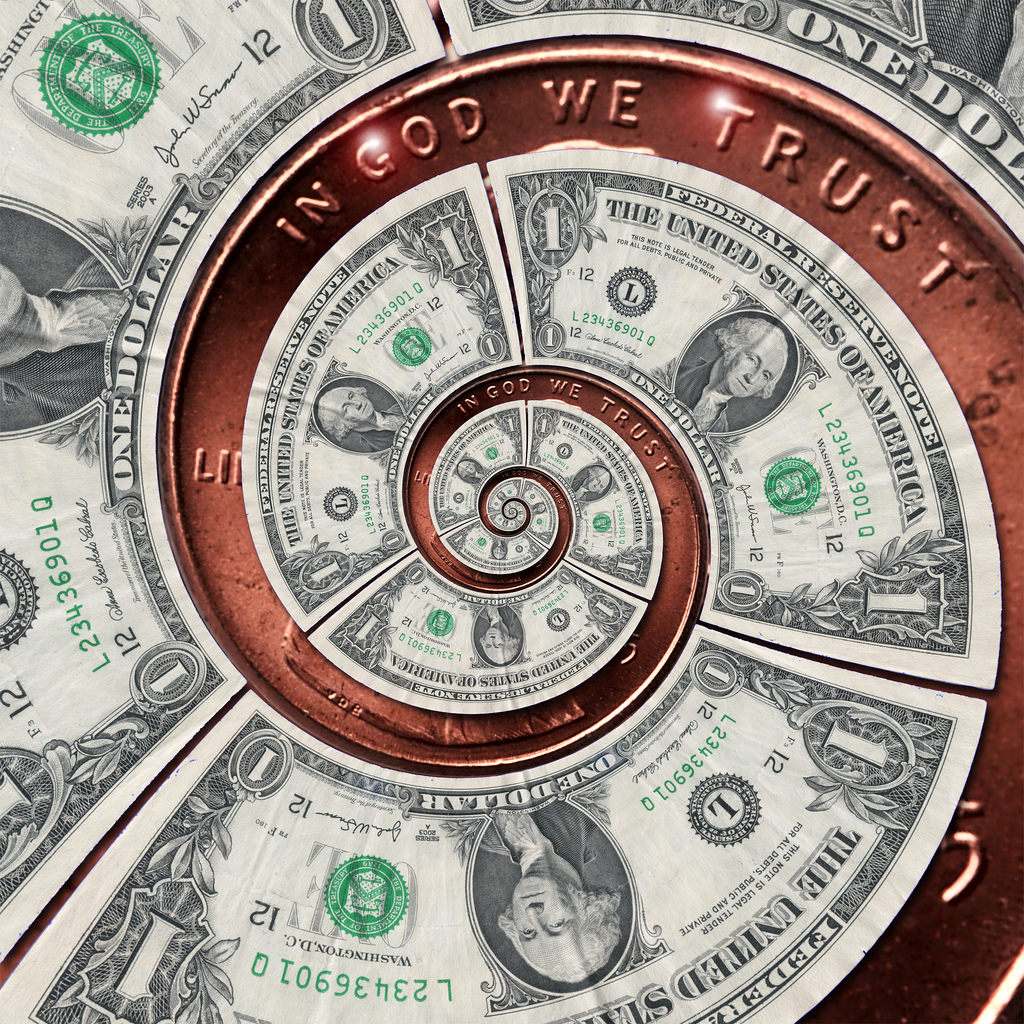 у формі подавленої або прихованої інфляції;
у формі відкритої інфляції попиту.
Надлишковий випуск грошової маси рівнозначний додатковому оподаткуванню, оскільки таким чином держава перекладає на населення розв'язання своїх проблем, бо ця додаткова грошова маса входить в оборот і викликає зростання попиту і знецінення грошей;
Кожна грошова одиниця в середньому обслуговує більше актів покупок, що рівнозначно збільшенню грошової маси;
Одержані в позику гроші використовуються для купівлі товарів, переповнюючи сферу обігу і збільшуючи попит;
Якщо пропозиція товарів скорочується, а кількість грошей в обігу не зменшується, то відбувається зростання цін;
Застосування іноземної валюти у внутрішньому товарообороті. Також збільшує кількість купівельних засобів, доповнює вітчизняну грошову масу і посилює її знецінення.
Втрати ведуть до зменшення пропозиції товарів
Інфляція витрат перш за все породжується недосконалою конкуренцією, пануванням монополій, диктатом цін на послуги транспорту, паливно-енергетичні ресурси, сировину та матеріали. Це веде до зростання витрат виробництва і зростання цін.
Може бути викликана і боротьбою профспілок за підвищення оплати праці, яка входить до складу собівартості продукції.
Посилює монополізм у кредитно-банківській сфері. Він зумовлює підвищення процента за кредит, а це також веде до збільшення витрат виробництва та підвищення цін
Підвищення податкових ставок зменшує прибутки підприємств, робить нерентабельним виробництво товарів. Тому підприємці, щоб не допустити зниження прибутків, підвищують ціни.
Інфляція витрат

    Відкрита                                  Придушена
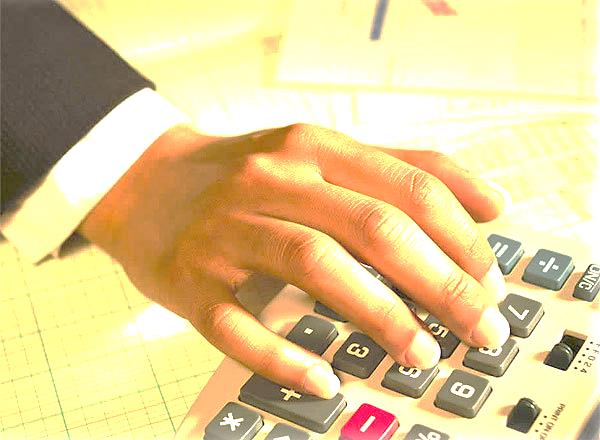 Характерна для країн із ринковою економікою, де їх ніхто і ніщо не забороняє проявлятися у своїй природній формі – зростання цін.
Характерна для країн із командною економікою, де вона проявляється в товарному дефіциті.
Відкрита інфляція
помірна або повзуча, при якій темпи зростання цін не перевищують 10% на рік;

галопуюча для якої характерне зростання цін від 10% до 200% за рік;

гіперінфляція, за якої кількість грошей в обігу і ціни зростають астрономічними темпами.
Більшість економістів сходяться на тому, що інфляція — явище цілком негативне, абсолютне зло. Винуватцем інфляції є держава, а жертвою — населення. Причому жертвою беззахисною, яка не може самостійно розв'язати цієї проблеми.